Accompagner
mon prochain
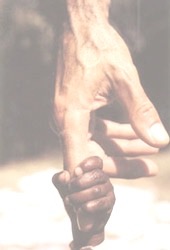 Jésus lui-même, s’étant approché, se mit à marcher avec eux.
(Luc 24. 15)
l'Egypte (le monde) n'aime pas les bergers (Gen 46. 34)...
Dieu
est LE bon berger (Ps 23) 
délègue ce travail aux pasteurs (1Pi 5. 1-4)
bientôt tout en tous (1Co 15. 27), essuiera toute larme (Ap 21. 5)
Ne pas douter de l’importance de l’accompagnement
Accompagner, c’est...
Ouvrir un espace où le Seigneur intervient
Faire du chemin ensemble
Permettre de découvrir
Motiver, porter
Toujours un succès !
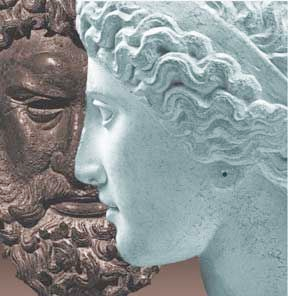 Et c’est toujours possible !
Mon prochain 
a besoin de...
Prendre du recul
Discerner
Retenir
Choisir
Attendre
Accompagnement
3bis-Domaines de fragilité à explorer
1- Souffrance : à exprimer
1bis- Palliatifs : à identifier
3- Ancrage à trouver
2- Responsabilités 
à définir
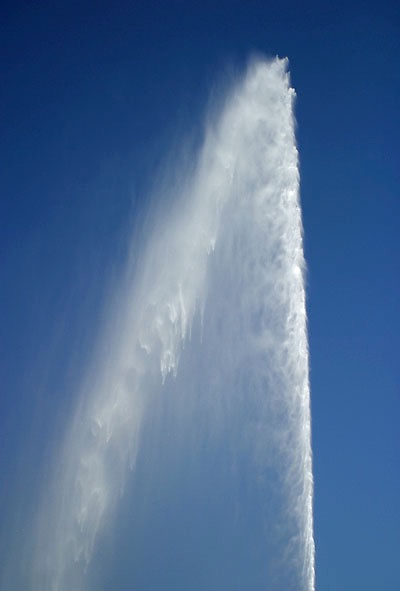 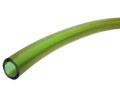 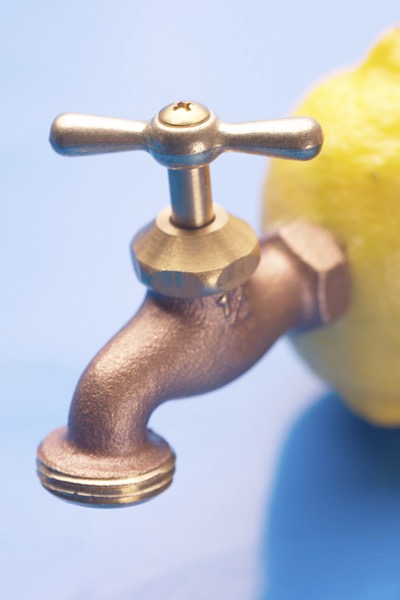 A ne pas perdre de vue !
Fond du cheminement
...dans la Foi
...dans l’Espérance
Réussir, c' est être :
...dans l'Amour
Foi ou loi ?
Combattre
Garder
Besoins fondamentaux
de la foi
Ranimer
Joindre
1Ti 1. 19
2 Pi 1. 5
2Ti 1. 6
He 10. 37
Jude 3
Relation+/-
Besoins fondamentaux
de la vie personnelle
Liberté
Perfection
Demeure
Estimation
Justice
Paix/Colère
Joie/Tristesse
Sérénité/Fébrilité
Obéissance
Galates
Colossiens
1-2-3Jean
Amour/Peur
Plaisir/Frustration
Satisf./Insatisf.
Romains
Philippiens
1Pierre
Bonheur+/-
Besoins fondamentaux
de la vie pratique
Ordre
Œuvres
Combat
Relations
Paix/Colère
Joie/Tristesse
Sérénité/Fébrilité
Attente
Vie sociale
Tite
Jacques
1-2Corinthiens
Amour/Peur
Plaisir/Frustration
Satisf./Insatisf.
Ephésiens
1-2Thessaloniciens
Philémon
Activités +/-
à ne pas perdre de vue !
Forme de cheminement
construire
parler
agir
trier
projeter
discerner
Mon prochain souffre ...
Et moi ?
De ne pas être aimé
De ne pas être capable
De ne pas réussir
De ses émotions
De solitude
De l’autre sexe
Moi, je ne 
suis pas Dieu...
Mon prochain est ...
Tout sauf victime
Responsable de sa vie
Capable de faire ce que Dieu lui demande
Appelé à progresser
Appelé à être parfait
Dites : “Je suis un serviteur inutile”
Je peux cheminer...
Dans ce que j’ai compris
Dans ce que j’ai expérimenté
Dans ce que le souffrant me dira
Dans ce que l’esprit de Dieu conduira
Dans ce que je vérifie dans la Bible
Dans ce qui relève de ma responsabilité
L’accompagnement 
peut être
A notre portée
Ponctuel
Fréquent
Systématique
A distance (lettre, mail, forum, tel...)
Jamais indirect
Délégué ou conseillé
A creuser
Souffrir : un signal utile, la guérison
Vivre mes émotions
Agir en responsable
Aimer et non être aimé, la réussite
Sécurité et utilité
Savoir penser, chercher
Masculin et féminin
Le cordon ombilical
Le pardon